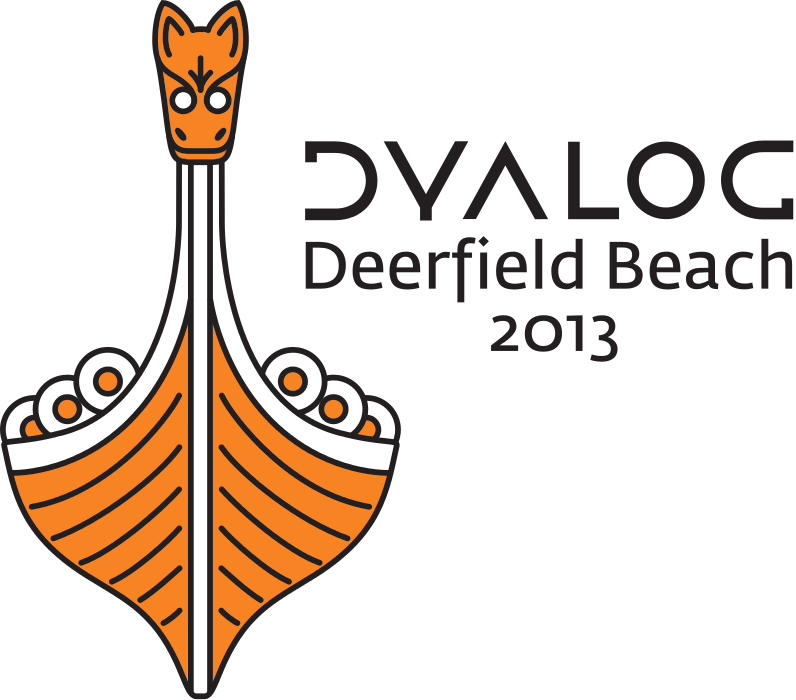 Version 14.0
File System Enhancements


Richard Smith
21 October 2013
Versions 10.1, 12.0, 12.1, 13.0, 13.1 and 14.0 
File System Enhancements
 plus some possibilities for the future 

Richard Smith
21 October 2013
Large Span files
10.1 (2004)
Large (>4GB) total file size
Interoperability improvements

Not default creation mode


No large individual components
Large Span files
10.1 (2004)
Large (>4GB) total file size
Interoperability improvements
12.0 (2008)
Default creation mode
Unicode support

No large individual components
Large Span files
10.1 (2004)
Large (>4GB) total file size
Interoperability improvements
12.0 (2008)
Default creation mode
Unicode support
13.1 (2012)
Large individual components

[0][1]
[Speaker Notes: [0] Large Span files = 64 bit files
[1] 13.0 (2011) announced planned withdrawal of small span files]
Journaling
12.0 (2008)
Journaling level 1
J0 default creation mode
Journaling
12.0 (2008)
Journaling level 1
J0 default creation mode
12.1 (2009)
Journaling levels 2 and 3
Checksumming
Journaling
12.0 (2008)
Journaling level 1
J0 default creation mode
12.1 (2009)
Journaling levels 2 and 3
Checksumming
13.1 (2012)
J1 C1 default creation mode

[2]
[Speaker Notes: [2] See 2010 Conference paper for more detail]
Data compatibility
Prior to 13.1
   D←⎕FREAD 1 1
   1 + 2
7
13.1 (2012)
   D←⎕FREAD 1 1
DOMAIN ERROR: Array is from a later version of APL

[3]
Component contains “unsafe” data from a later release
[Speaker Notes: [3] “Unsafe” data from later interpreter releases could be read from components (c.f. workspaces); after 13.1 “safe” data can still be read]
Extended Error Reporting
Prior to 13.1
   fid ⎕FTIE 0
FILE NAME ERROR
13.1 (2012)
   fid ⎕FTIE 0
FILE NAME ERROR: Unable to open file ("The network path was not found.")
Version 14.0
Variant options
Prior to 14.0
   fid ⎕FCREATE 1
   ‘J’ 3 ⎕FPROPS 1
14.0 (2Q 2014)
   fid ⎕FCREATE ⍠ ‘J’ 3 ⊢ 1
Or       fid ⎕FCREATE ⍠ 3 ⊢ 1
Variant options
14.0 (2Q 2014)
   fid ⎕FTIE ⍠ ‘ReadOnly’ 1 ⊢ 1
   ‘Ducks’ ⎕FAPPEND 1
FILE ACCESS ERROR: File opened read-only
Variant options
Prior to 14.0
   ‘REPAIR’ ⎕FCHK fid
14.0 (2Q 2014)
   ⎕FCHK ⍠ ‘Repair’ 1 ⊢ fid
Or       ⎕FCHK ⍠ 1 ⊢ fid
Or      ‘REPAIR’ ⎕FCHK fid
Small span files
Have restricted functionality
Consume development resources
20 year “phase out”:
2004: Large span support
2008: Large span new file default
2011: Announced withdrawal
2014: Small span read-only
… until at least 2024
Small span files
Prior to 14.0
   fid ⎕FTIE 0
1
14.0 (2Q 2014)
   fid ⎕FTIE 1
FILE ACCESS ERROR: Small span files must be tied using the ReadOnly variant option


[4]
Small span file
[Speaker Notes: [4] Better to give error on tie than write]
Small span files
fid ⎕FTIE ⍠ ‘ReadOnly’ 1 ⊢ 0
1
   A←⎕FREAD 1
   A ⎕FAPPEND 1
FILE ACCESS ERROR: File opened read-only
Converting small span files
‘S’ ⎕FPROPS tiereports span size
⎕FCOPY always creates large span
]FTO64 converts all files in a directory (or directories)
Supplied with 13.2
Performance I
Read/write re-implemented in 14.0
No application changes required
Best performance gains with:
Fast networks
Congested networks
Arrays with many elements of mixed type
Performance II
Prior to 14.0   ⎕FREAD¨1,¨4 6 8
14.0   ⎕FREAD 1 (4 6 8)
Convenient syntax (perhaps)
File locked only once
Semantic difference
Performance gain
Performance II
⎕FREAD 1 (4 6 8)
Application changes required
Best performance gains with:
Share tied files
(Virtually no gain on exclusive tie)
Huge performance gains with:
NFS file systems
(Not bad on others)
Performance III
‘Z’ ⎕FPROPS 1
Or      fid ⎕FCREATE ⍠ ‘Z’ 1 ⊢ 1
New components are compressed
Decompressed automatically
Compressed components unreadable with 13.2 and earlier
Best performance gains with:
Slow networks
Performance analysis
Examples only
Components 1-1000: uncompressed 100 4 matrix (numbers and chars); 12KB each
Components 1001-2000: compressed; 3KB each
Your mileage will vary
Performance analysis
⎕FREAD¨1,¨⍳1000

⎕FREAD¨1,¨⍳1000

⎕FREAD 1 (⍳1000) ⎕FREAD¨1,¨1000+⍳1000

⎕FREAD 1 (1000+⍳1000)
13.2
14.0
Multiple read
Compress
Windows; local filesystem
0.16s

0.10s (-37.5%)

 0.083s (-48.1%)     0.11s (-31.2%)  
 
0.087s (-45.6%)
13.2
14.0
Multiple read
Compress
Windows; fast network
0.21s

0.13s (-38.1%)

 0.089s (-57.6%)     0.14s (-33.3%)  
 
0.092s (-56.2%)
13.2
14.0
Multiple read
Compress
Windows; slow network
100s

100s (0%)

    100s (0%)          26s (-74%)  
 
25s (-75%)
13.2
14.0
Multiple read
Compress
Linux; local filesystem
0.17s

0.14s (-17.6%)

  0.13s (-23.5%)     0.14s (-17.6%)  
 
0.12s (-29.4%)
13.2
14.0
Multiple read
Compress
Linux; fast network
3.0s

2.8s (-6.7%)

  0.2s (-93.3%)      2.3s (-23.3%)  
 
0.14s (-95.3%)
13.2
14.0
Multiple read
Compress
AIX; local filesystem
0.23s

0.17s (-26.1%)

  0.16s (-30.4%)     0.19s (-17.3%)  
 
0.18s (-21.7%)
13.2
14.0
Multiple read
Compress
AIX; fast network
4.4s

2.3s (-47.7%)

  0.89s (-79.8%)     2.1s (-52.3%)  
 
0.66s (-85%)


         [5]
13.2
14.0
Multiple read
Compress
[Speaker Notes: Real world example: 50s → 5s]
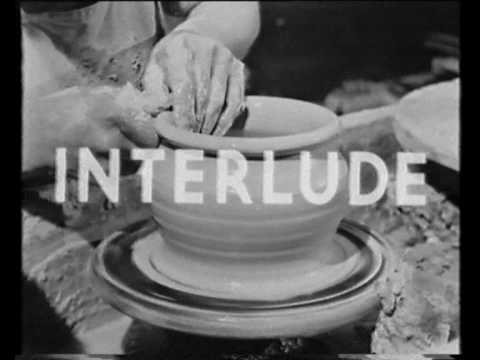 Possibilities for the future
Performance improvements
Multi-tie ⎕FREAD.
Multi-component/tie ⎕FWRITE, ⎕FAPPEND.
Async. read/write.
Encryption.
All files journaled and checksummed.
Transactions
Transactions
⎕FHOLD t1 t2a←⎕FREAD t1 (⊃⎕FSIZE t1)a ⎕FAPPEND t2⎕FDROP t1 1⎕FHOLD ⍬
Transactions
⎕FHOLD ⍠ ‘Txn’ ‘Begin’ ⊢ t1 t2a←⎕FREAD t1 (⊃⎕FSIZE t1)a ⎕FAPPEND t2⎕FDROP t1 1⎕FHOLD ⍠ ‘Txn’ ‘Commit’ ⊢ ⍬
Transactions
:TRAP 0⎕FHOLD ⍠ ‘Txn’ ‘Begin’ ⊢ t1 t2a←⎕FREAD t1 (⊃⎕FSIZE t1)a ⎕FAPPEND t2⎕FDROP t1 1⎕FHOLD ⍠ ‘Txn’ ‘Commit’ ⊢ ⍬:ELSE⎕FHOLD ⍠ ‘Txn’ ‘Rollback’ ⊢ ⍬:ENDTRAP
Summary
Large/small span files
Journaling and checksumming
Data compatibility checks
Extended error reporting
Variant support
Performance improvements
Encryption
Transactions
Version 14.0 et al
File System Enhancements


Richard Smith
21 October 2013
[Speaker Notes: Question time]